Using Visual Representations To Teach Algebraic Reasoning Concepts
Concrete
Semi-Concrete
Abstract
1
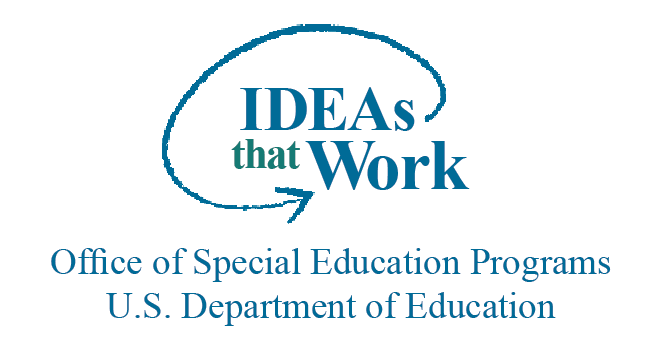 Disclaimer
The contents of this presentation were developed under a cooperative agreement with the U.S. Department of Education, Office of Special Education Programs (PR Award # H326M170003). However, those contents do not necessarily represent the policy of the Department of Education, and you should not assume endorsement by the Federal Government. Tina Diamond, Ph.D. served as the project officer. This product is in the public domain. Authorization to reproduce it in whole or in part is granted. While permission to reprint this publication is not necessary, the citation should be:

Title of the Project. (date).  Title of the document, Location of the Project, Author(s).

Furthermore, this presentation contains information from other public and private organizations that may be useful to the reader; these materials are merely examples of resources that may be available. Inclusion of this information does not constitute an endorsement by the U.S. Department of Education of any products or services offered or views expressed. This publication also contains hyperlinks and URLs created and maintained by outside organizations and provided for the reader's convenience. The Department is not responsible for the accuracy of this information.
2
Why Use Representations
Helps connect concepts and procedures
Helps students visualize the mathematics
Makes abstract concepts “seen”
3
Types of Representations
Concrete
Cuisenaire Rods
Algebra Tiles
Semi-Concrete
Number Lines
Area Models
Tables
Abstract
Procedures
Equations
Symbolic Notation
Models for whole number integers
Algebra Tiles
Number Lines
Linear Models for Fractions
Number lines
Cuisenaire rods
Area models for Fractions
Squares or other shapes
4
Representing Fractions with Linear Models
Number Lines
Cuisenaire Rods
5
Importance of the Number Line
Can be used with whole numbers, decimals, fractions, positive and negative integers
Has capacity to be threaded throughout K-12 curriculum
Demonstrates mathematically accurate concepts
Sets the stage for algebra
6
Writing and Dividing Number Linesto support measurement understanding
What are the problems you might expect students to have when representing fractions on a number line or dividing pictures of Cuisenaire Rods into equal parts?
Use a white board and show 3 fractions on a number line
Issues
The space vs. tick mark 
Odd denominators vs. even denominators
7
Using Manipulatives and Representationsmodel these problems in pairsrefer to handout 3a
8
Cuisenaire Rods
Number Line
whole
0
1
0
1
0
1
9
Cuisenaire Rods
Number Line
whole
1
1
1
0
2
2
0
1
0
1
3
3
0
1
10
Multiplication Problems
0
1
whole
whole
whole
0
1
11
Cuisenaire Rods
Number Line
whole
2
1
3
8
4
5
6
7
1
1
2
1
0
2 wholes
2
3
8
4
5
6
7
1
2
12
Cuisenaire Rods
Number Line
whole
1
1
2
1
0
1
whole
2
1
2
13
Area Models
Graph paper
Decimals
Fraction multiplication
14
Area Models fractions & decimals
These images are adapted from TransMath® (Woodward and Stroh, 2015).
15
Area Models fractions multiplication
These images are adapted from TransMath® (Woodward and Stroh, 2015).
16
Area Models decimal multiplication
These images are adapted from TransMath® (Woodward and Stroh, 2015).
17
Area Models decimal division
2   4   6   times
0.05
0.30
These images are adapted from TransMath® (Woodward and Stroh, 2015).
18
Tips with Area Models
Graph paper is a good resource
Colored pencils could be useful for showing multiplication of fractions or decimals
19
Using Number Lines
Using Number Lines to teach Reasoning
Connecting to decimals
20
Using Manipulatives and Representations
21
Decimals on the Number Line
Find the decimal number 0.73 on the number line and the nearest decimal benchmark.
0.73
0.75
0.6
0.25
0.5
0.3
1
0
These images are adapted from TransMath® (Woodward and Stroh, 2015).
22
Decimals on the Number Line
Find the decimal number 0.22 on the number line and the nearest decimal benchmark.
0.22
0.75
0.6
0.25
0.5
0.3
1
0
These images are adapted from TransMath® (Woodward and Stroh, 2015).
23
Using Manipulatives and Representationscomparing fractions
Patterns with numerators and denominators
The pattern is easy to see when these fractions are shown on number lines.
0
0
0
0
0
1
1
1
1
1
These images are adapted from TransMath® (Woodward and Stroh, 2015).
0
0
0
0
0
0
0
0
24
Using Manipulatives and Representationscomparing fractions
Number Lines
Relative Size
Benchmark Numbers
1
0
0
1
0
0
Benchmark Numbers & Relative Sizeexample explanation
0
1
0
1
26
Representing Fractions with Cuisenaire Rods
The whole
27
Representing Fractions with Cuisenaire Rods
Do
Don’t
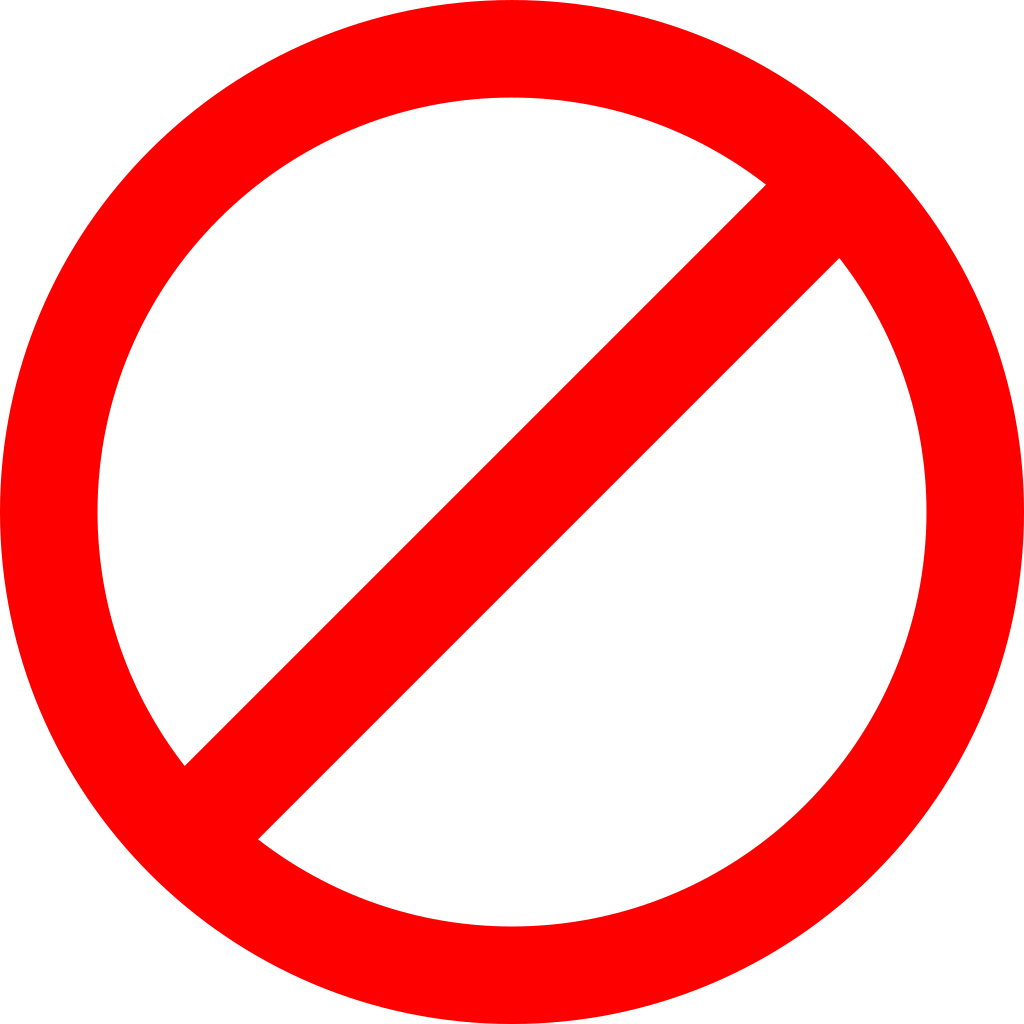 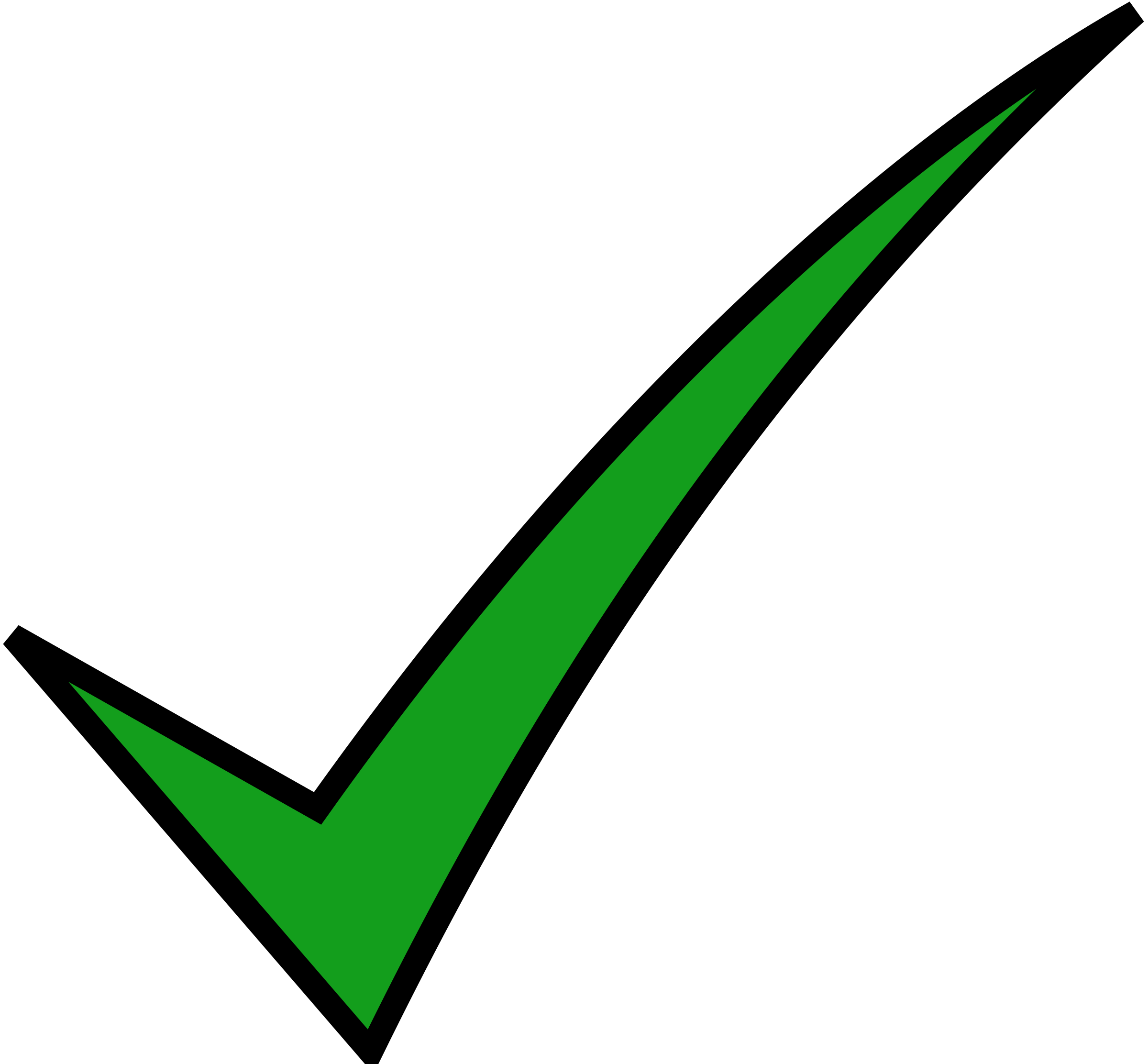 The whole
The whole
28
Algebra Tiles
29
-4
-3
-2
-1
0
1
2
3
4
Adding & Subtracting Positive & Negative Integers
Distances from 0 are the same
-1.25
-1
-.075
-.05
-0.25
0
1
1.25
-1
0
1
Number Lines
These images are adapted from TransMath® (Woodward and Stroh, 2015).
30
Adding & Subtracting Positive & Negative Integers
Algebra Tiles
1
-2
3
4
-5
+
Answer: -7 + 4 = -3
These images are adapted from TransMath® (Woodward and Stroh, 2015).
31
Adding & Subtracting Positive & Negative Integers
Algebra Tiles
-3 - -6 = -3 + 6
+
+
Answer: -3 - 6 = 3
These images are adapted from TransMath® (Woodward and Stroh, 2015).
32
Adding & Subtracting Positive & Negative Integers
Comparing Representations
These images are adapted from TransMath® (Woodward and Stroh, 2015).
33
2 + 5
5 + -2
No zero pairs
Cross out 2 zero pairs
Answer: 7
Answer: 3
-5 + 2
-5 + -2
Cross our 2 zero pairs
No zero pairs
Answer: -3
Answer: -7
Adding & Subtracting Positive & Negative Integers
Adding and Subtracting Large Integers
These images are adapted from TransMath® (Woodward and Stroh, 2015).
Solve -200 + 68
34
-200
+60
+8
-200
-140
-132
0
The answer
Answer: -200 +68 = -132
Algebra Tiles Representations
A square yellow tile represents a positive number term.
A square red tile represents a negative number term.
A rectangular green tile represents a positive variable term.
A rectangular red tile represents a negative variable term.
x
+
-2
+
-x
+
3
+
These images are adapted from TransMath® (Woodward and Stroh, 2015).
35
Algebraic vs Numeric Expressions
Numeric Expressions
Algebraic Expressions
These images are adapted from TransMath® (Woodward and Stroh, 2015).
36
Algebraic Expressions
1. Delia works at a supermarket. She earns double her regular pay, plus a $15 bonus, for working on weekends. What algebraic expression represents her weekend pay?
 
2. Jordon feeds his German Shepard twice as much as he feeds his chihuahua. He also gives his German Shepard one additional scoop of food. What algebraic expression represents how much he feeds his German Shepard?
Let x = the number of scoops of food Jordon feeds his chihuahua.
37
Simplifying Algebraic Expressions
Algebra Tiles to Simplify
6x
+
7
+
Simplify the expression 4x + 2x + 3 + 4.
These images are adapted from TransMath® (Woodward and Stroh, 2015).
+
+
+
38
Simplifying Algebraic Expressions
Simplify the expression 1 - 5 + 3x -2x - -6.
+
+
+
+
+
+
Simplify the expression x + 2.
These images are adapted from TransMath® (Woodward and Stroh, 2015).
39
Evaluating Algebraic Expressions
Evaluate an Expression with Algebra Tiles (substitute)
Evaluate an Expression with Numbers (substitute)
Evaluate 2x when x = -3 using algebra tiles.
Let c = 8.
c + 4
8 + 4 = 12
Let x = -6.
5 • x
5 • -6 = -30
These images are adapted from TransMath® (Woodward and Stroh, 2015).
40
Practice Problems for Adding and Subtracting Integers
Practice Problems with Algebraic Expressions
Represent with Algebra Tiles
Simplify with Algebra Tiles 
Evaluate the Expression
41
Managing Manipulatives
42
Structure Time with Math Manipulatives
At the beginning of each lesson, tell students which manipulatives they will need.
Tell students to pull out those manipulatives.
Tell students to close the bag after they have retrieved the manipulatives they will need. 
Teach students about the manipulatives.
43
Tips with Cuisenaire Rods
When you model, select the colors you need ahead of time
Using a document reader and projector will help
If you are having students model with C-Rods – small group setting is best
When students model, tell them to get out certain colors ahead of time – will decrease time in searching correct colors
You can set up C-Rods on graph paper or a white board to help with organization
44
Explicit Instruction with Manipulatives
Model for Students How You Want Them to Explain
During demonstrations, teachers should “think-aloud” as they work and manipulate the Algebra Tiles, Cuisenaire Rods, or Number Lines, etc.
Solve the problem and think-aloud: Include a debrief of the problem
Think-alouds provide a model for students on explaining their understanding of mathematical ideas
45
Maximize the Adults in the Classroom
Common issue – one teacher leads, the others walk around and “help”
3 student groups working in centers is one way to maximize the adults
Support students in representing problems
Ask students to explain their thinking and identify areas of misunderstanding
Can monitor 6–7 students at a time
During Large Group
Make sure the additional teachers know what students should be doing
Have students grouped in the classroom where each additional teacher focuses on a student “region” with specific students in that region they are observing
46
References
Woodward, J., & Stroh, M. (2015). TransMath: Fluency with rational numbers (3rd ed.) Dallas, TX: Voyager Sopris Learning.
47